Programming Arc
Programming ArcGIS
ArcGIS: Most popular commercial GIS.
Out of the box functionality good, but occasionally:
	You need to repeat tasks many times
	You need a new tool
	You need to make a series of tools work together 
	You need to simplify a series of tasks for users
In which case, you need to program ArcGIS directly.
ArcObjects Framework
ArcGIS is made from chunks of code:
 	The ArcObjects Framework
You have programmatic access to these chunks within ArcGIS, and outside ArcGIS provided Arc is installed on the machine.

If you pay, you can also use ArcEngine, which is these chunks, but made available for use in other applications.
Programming options
Programming options include:
	Model builder
	Python window
	Python Scripting
	Python/VB.Net/Java/C++ Addins
	Java/C++ Extensions 
Other, less used/dying options include:
	Arc Macro Language
	VBA
[Speaker Notes: http://desktop.arcgis.com/en/arcmap/latest/extensions/tracking-analyst/124-applying-a-custom-vb-action-to-a-real-time-layer.htm
http://desktop.arcgis.com/en/system-requirements/latest/arcobjects-sdk-system-requirements.htm]
Python Window
Was limited to the Geoprocessing Framework within ArcObjects. Processes (ArcObject Tools) that implement IGPProcess interface.
Now wider, but still not full ArcObjects Framework.
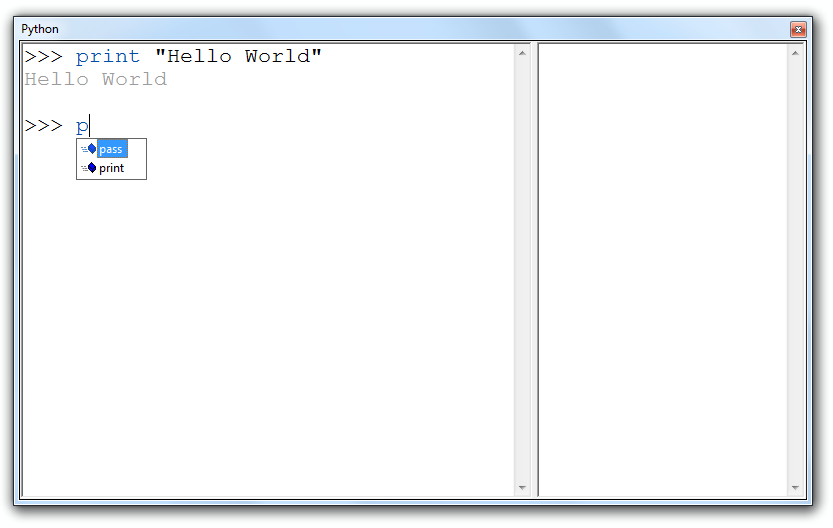 [Speaker Notes: The python window can run very simple lists of commands, essentially replacing the command line of ArcWorkstation, the old command-line driven version of Arc.]
ArcToolbox
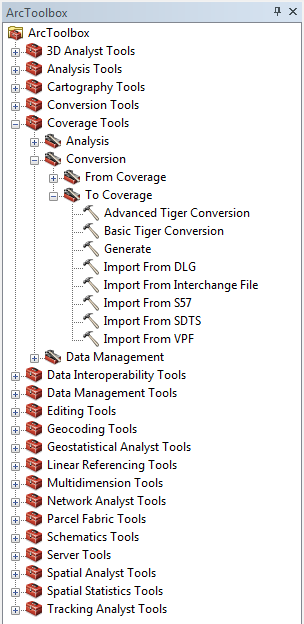 You can run the same kinds of tools with GUIs from ArcToolbox.

Stores Tools, but also Models and Scripts.

A Model is a set of tools joined together.

A Script is a text file containing instructions, including instructions to run tools as you might have in the python window.
[Speaker Notes: You can run the same sort of tools from their own wizards from within ArcToolbox. What we really need, however, is to run tools together, and multiple times. 
As it happens, there is a system for doing that – it’s called “ModelBuilder”.]
Scripts and Models
Need to be added to a new toolbox.
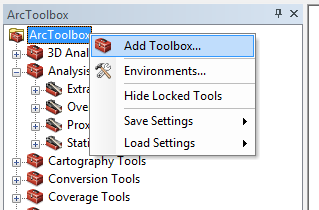 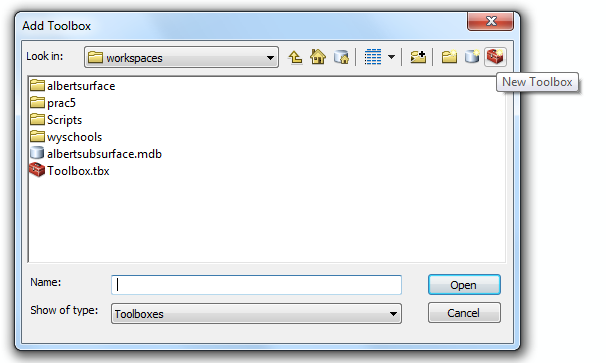 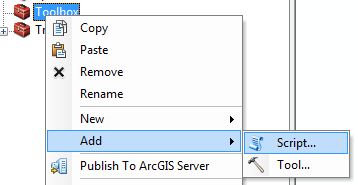 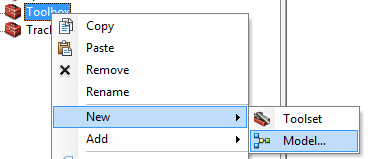 ModelBuilder
Fourth generation programming language: 
Drag in visual representations hiding advanced code inside.
Drag tools in from ArcToolbox
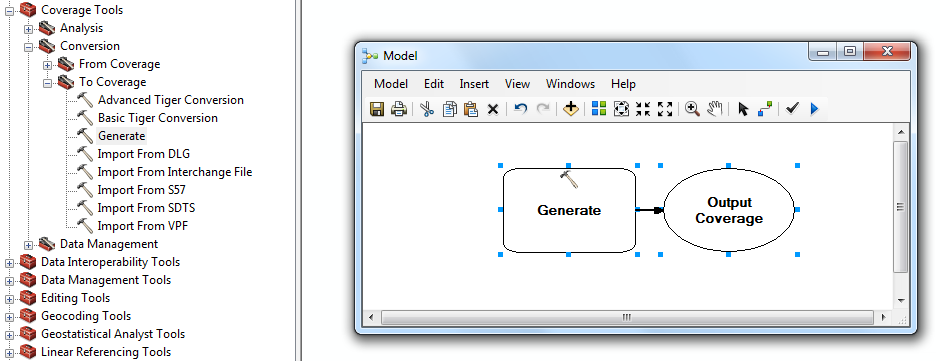 ModelBuilder
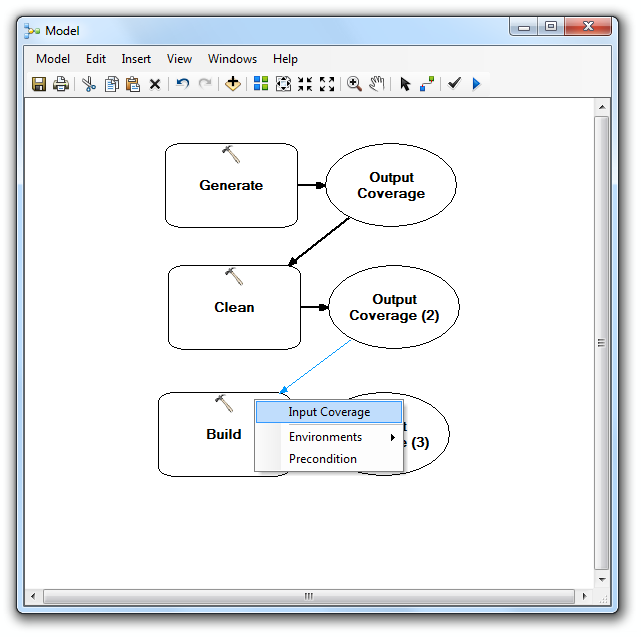 Link together by clicking on the two model elements with the connection tool.

Choose the variable to connect on.
ModelBuilder
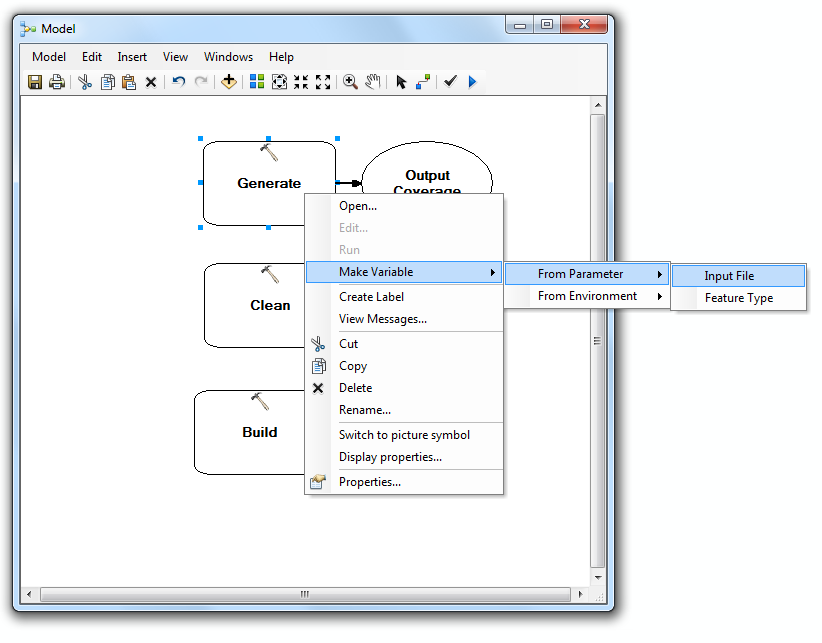 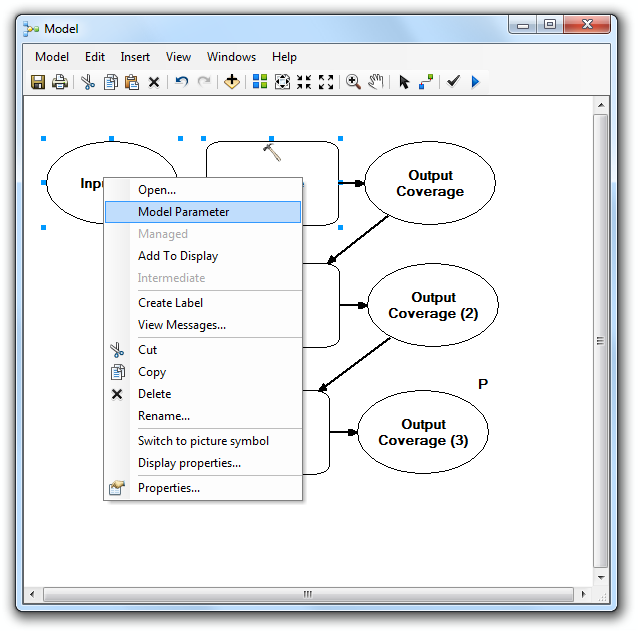 Start model with an input file.
Make inputs and outputs parameters (get a “p” next to them). Users asked for these.
Modelbuilder
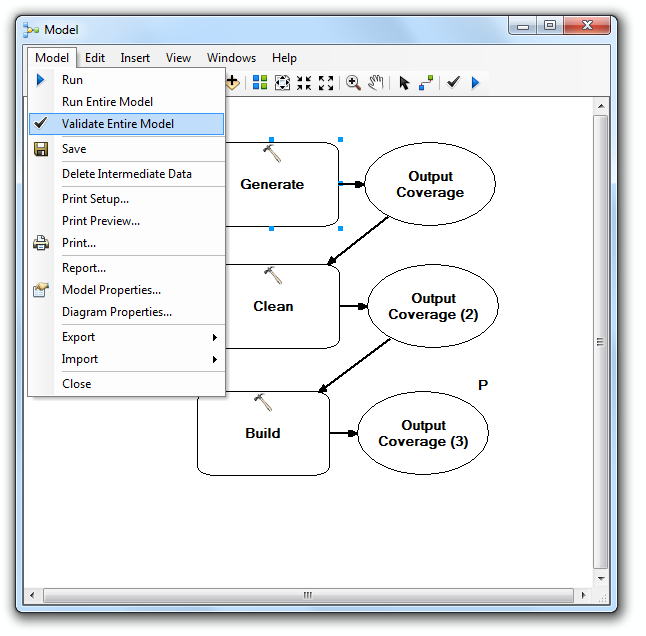 Validate – inputs and outputs ok
Run – click on model
Variables defined as parameters appear in model wizard.
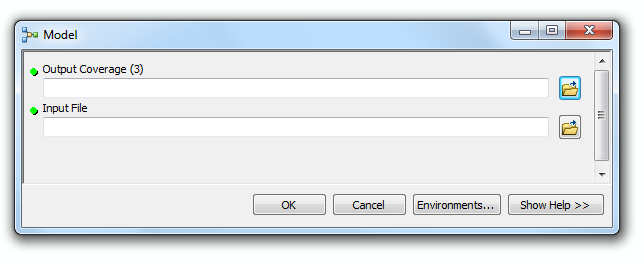 Scripts
# ---------------------------------------------------------------------------
# buildScript.py
# Created on: 2012-01-13 17:38:48.00000
#   (generated by ArcGIS/ModelBuilder)
# Usage: buildScript <Output_Coverage__3_> 
# Description: 
# ---------------------------------------------------------------------------

# Set the necessary product code
# import arcinfo


# Import arcpy module
import arcpy

# Script arguments
Output_Coverage__3_ = arcpy.GetParameterAsText(0)

# Local variables:
Input_File = ""
Output_Coverage = ""
Output_Coverage__2_ = ""

# Process: Generate
arcpy.Generate_arc(Input_File, Output_Coverage, "LINES")

# Process: Clean
arcpy.Clean_arc(Output_Coverage, Output_Coverage__2_, "", "", "POLY")

# Process: Build
arcpy.Build_arc(Output_Coverage__2_, "", "")
Python text files
import arcpy
Output_Coverage__3_ = arcpy.GetParameterAsText(0)

Input_File = ""
Output_Coverage = ""
Output_Coverage__2_ = ""

arcpy.Generate_arc(Input_File, Output_Coverage, "LINES")

arcpy.Clean_arc(Output_Coverage, Output_Coverage__2_, "", "", "POLY")

arcpy.Build_arc(Output_Coverage__2_, "", "")
Scripts
Not a lot of info on them.
Best option is to export a model to see how it works.
Best bet for documentation is to search Help for “geoprocessing scripts”.
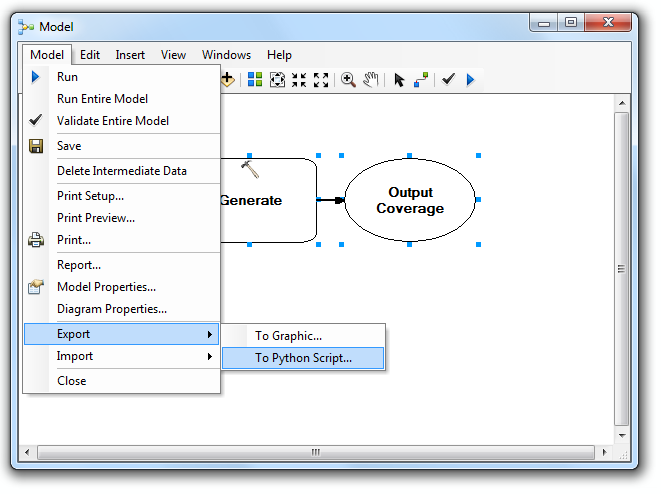 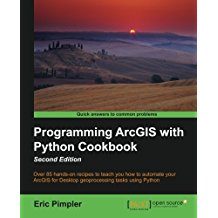 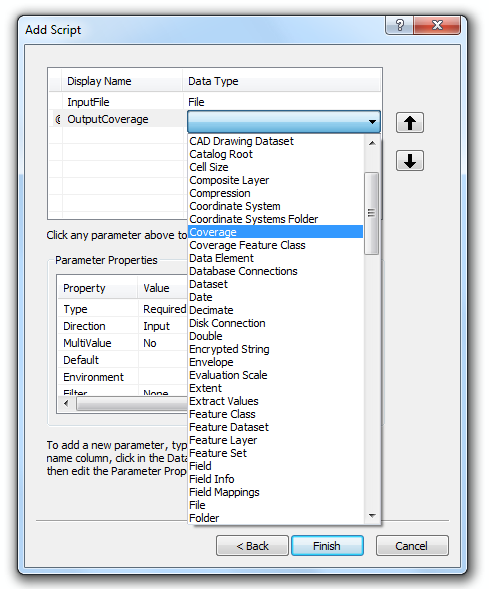 Adding Scripts
Need to set up parameters to pass into functions.

These listed when you make a script, or under its properties.

Then in script use:
arcpy.GetParameterAsText(0)
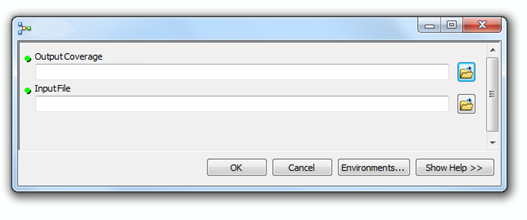 AML: The Arc Macro Language
A simple programming language in a text file.
Interpreted not compiled.
Runs in the order that commands, directives, etc. appear in the program.

A way to automate tedious tasks in ArcGIS.
A way to write (“old skool”) interfaces.
Not really needed now, but lots of legacy code around.
[Speaker Notes: AML was the traditional language of ArcWorkstation, but it still runs as a scripting language in ArcDesktop. 
 For more on ArcWorkstation and AML, see the extra notes in the Using GIS course. 
http://desktop.arcgis.com/en/arcmap/latest/analyze/creating-tools/using-amls-with-script-tools.htm]
The older programming languages
AML was much better supported in ArcGIS 9.2+ than in 8.x:
there are no restrictions on the kinds of scripts you can run (previously it was just ones that ran in Arc, not ArcPlot etc.)
However, AML is an essentially dead language.

See Using AML with script tools in Help to see how to integrate running an AML file.

The old ArcView 3.x has its own language: “Avenue”.
This doesn’t run in ArcGIS 8.x.+
[Speaker Notes: AML is the latin of the GIS world, while Avenue is completely dead.
http://desktop.arcgis.com/en/arcmap/latest/analyze/creating-tools/using-amls-with-script-tools.htm]
Saving tools
Toolboxes can be saved independently.

Or you can save your map and use it as a template. Just save it to:
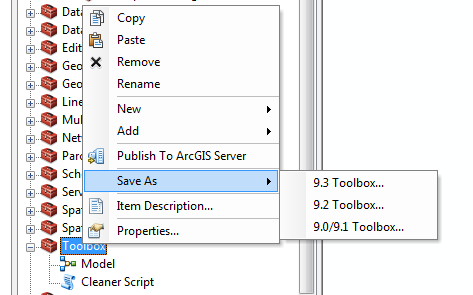 <install drive>:\Program Files\ArcGIS\Desktop10.4\MapTemplates 

Or, if you alone want to use it:

%APPDATA%\ESRI\Desktop10.4\ArcMap\Templates
Python
Direct access to ArcObjects Framework inside and outside Arc.
Ability to add components to the GUI.
Ability to communicate with external applications.

Advantages: much greater control and depth; nice addin model.
Disadvantages: not always obvious how to get a job done; doesn't have complete access to ArcObjects in the way Java or C++ do.
[Speaker Notes: These methods are all very well and good, but they are limited in the tools they can access and the external code they can access. Therefore we’ll be looking at how to integrate a higher level language into Arc. With Python we gain all the above advantages.]
Next set of lectures
Week 16:
Tues / Thurs: Arc programming